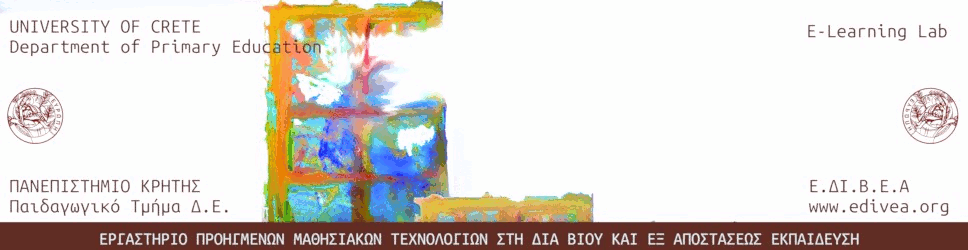 Οδηγίες Εγγραφής Καθηγητών στην Πλατφόρμα Webex meetings
Εγγραφή Καθηγητών
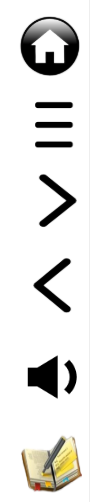 1ο Βήμα: Μπαίνουμε στη διεύθυνση: www.webex.com και πατάμε Start for Free
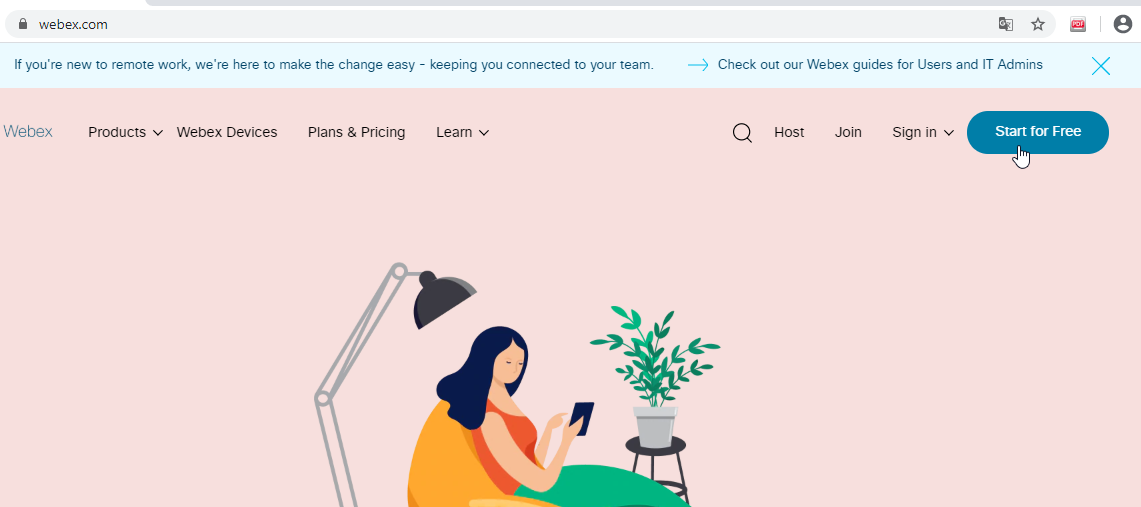 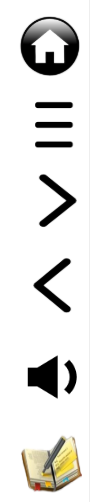 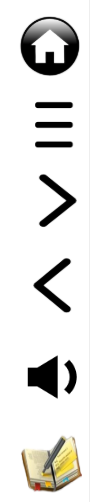 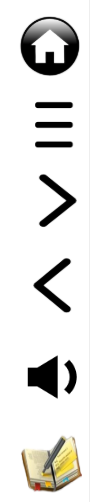 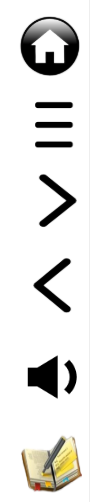 Εγγραφή Καθηγητών
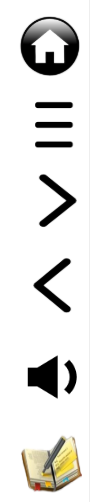 2ο Βήμα: Γράφουμε το email μας και πατάμε Sign Up
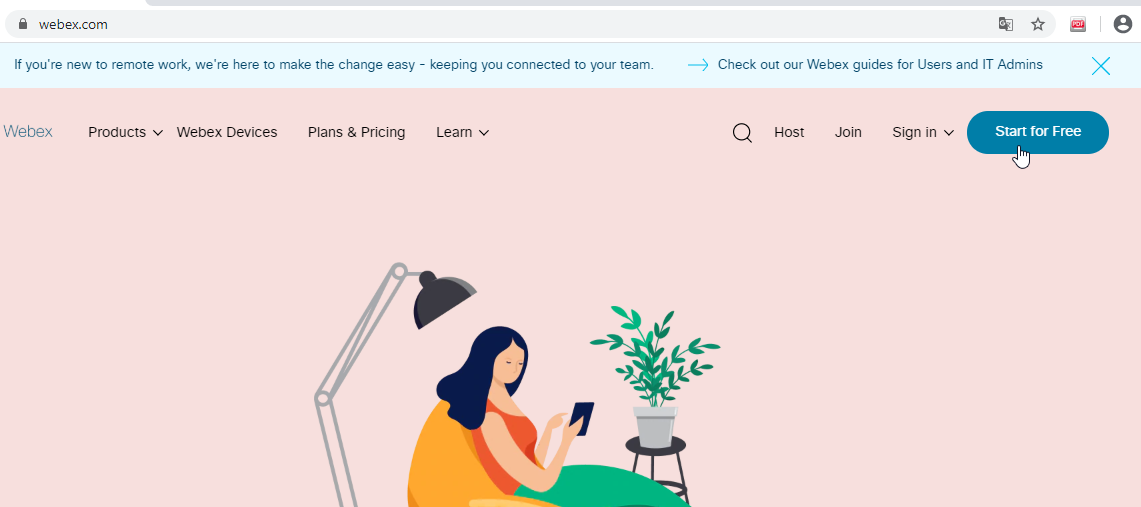 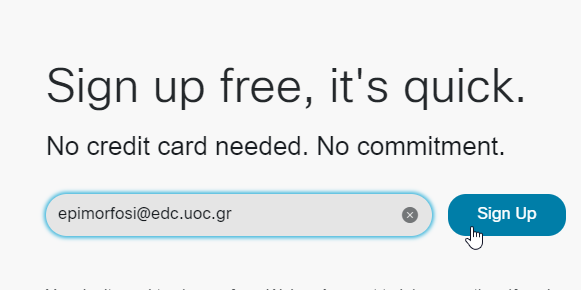 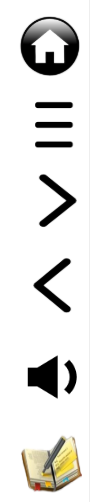 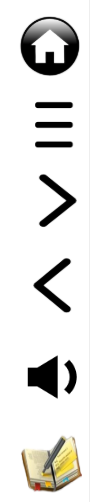 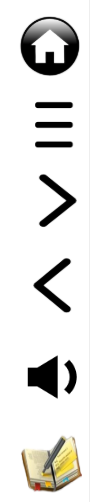 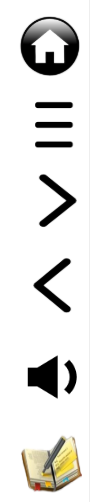 Εγγραφή Καθηγητών
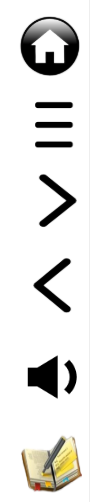 3ο Βήμα: Γράφουμε το Όνομα και το Επίθετό μας και πατάμε Continue
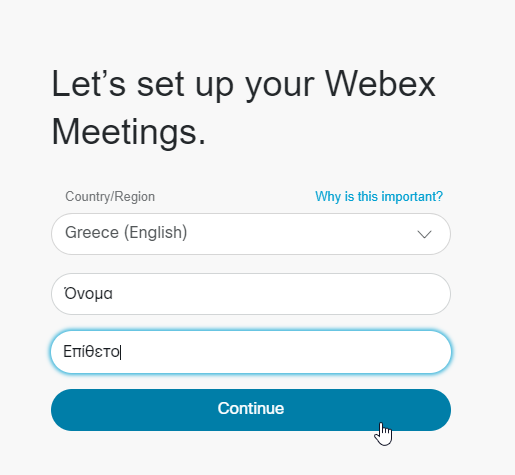 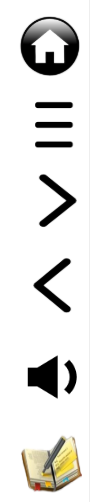 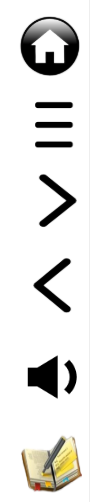 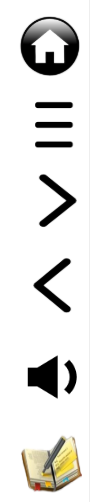 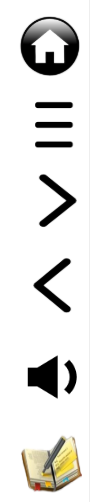 Εγγραφή Καθηγητών
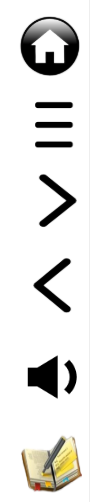 4ο Βήμα: O Λογαριασμός μας είναι έτοιμος. Στο email θα λάβουμε τον σύνδεσμο ενεργοποίησης του λογαριασμού μας.
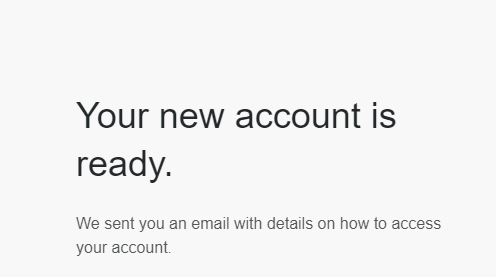 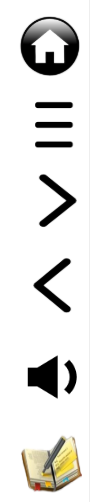 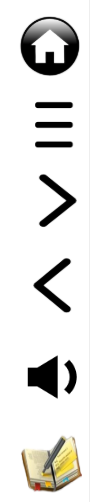 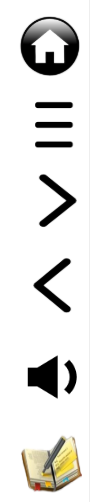 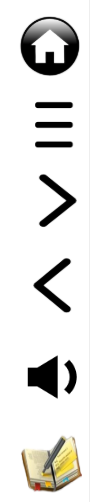 Εγγραφή Καθηγητών
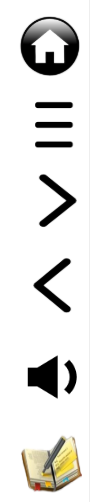 4ο Βήμα: O Λογαριασμός μας είναι έτοιμος. Στο email θα λάβουμε τον σύνδεσμο ενεργοποίησης του λογαριασμού μας.
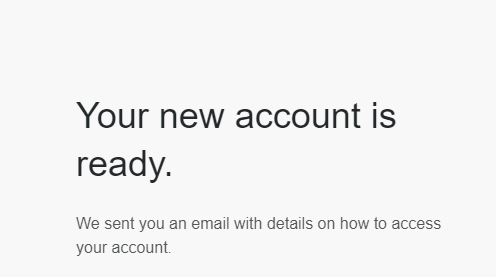 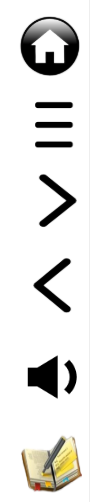 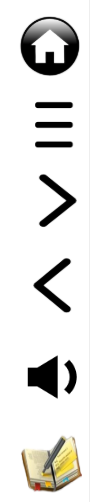 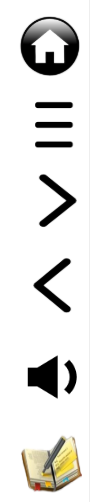 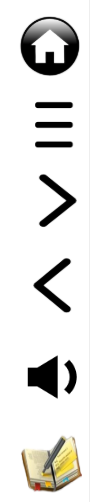 O Σύνδεσμός μας
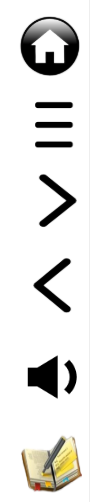 Μόλις ενεργοποιηθεί ο λογαριασμός μας, δημιουργείται αυτομάτως ο προσωπικός μας σύνδεσμος, τον οποίο αντιγράφουμε και στέλνουμε στους φοιτητές μας.
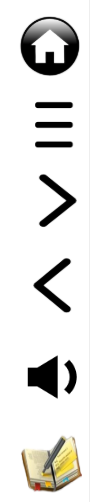 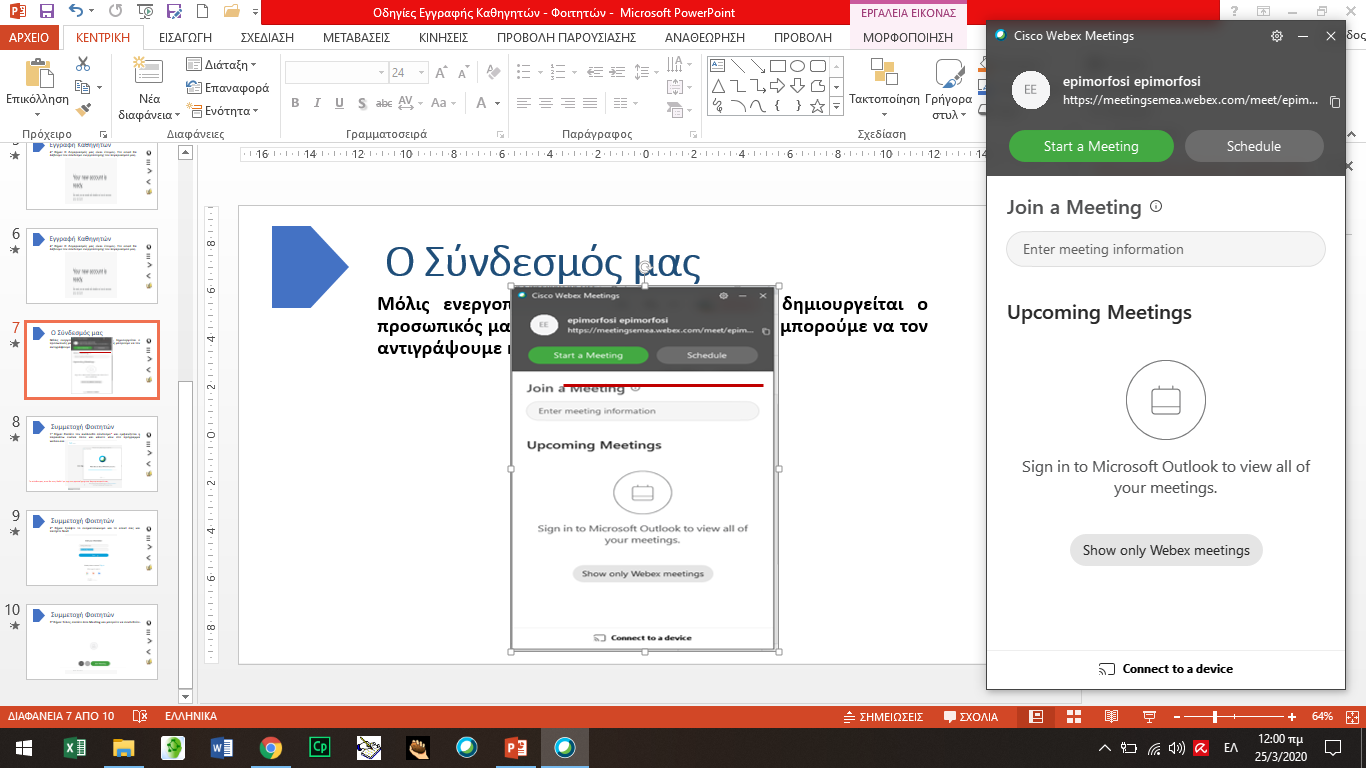 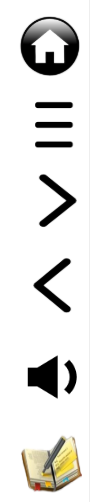 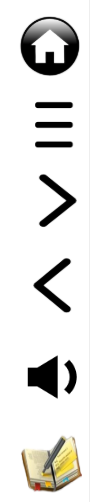 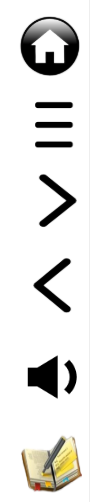